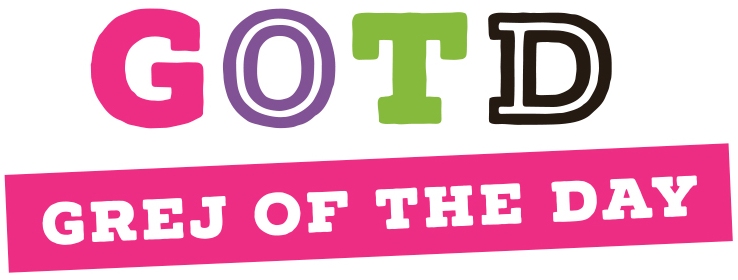 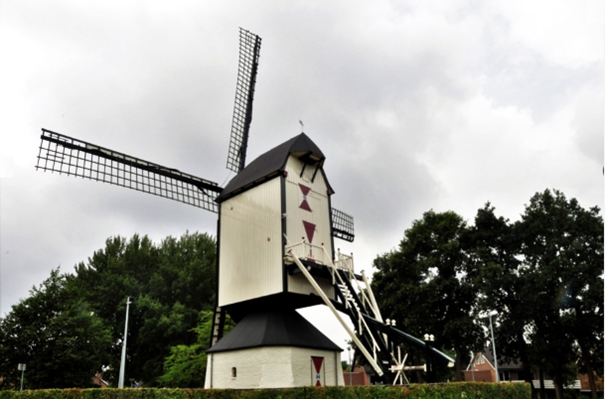 GOTD
Canon van
Rosmalen
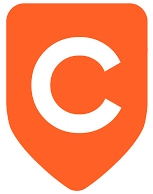 Wat?

Waar?
Wanneer?
1
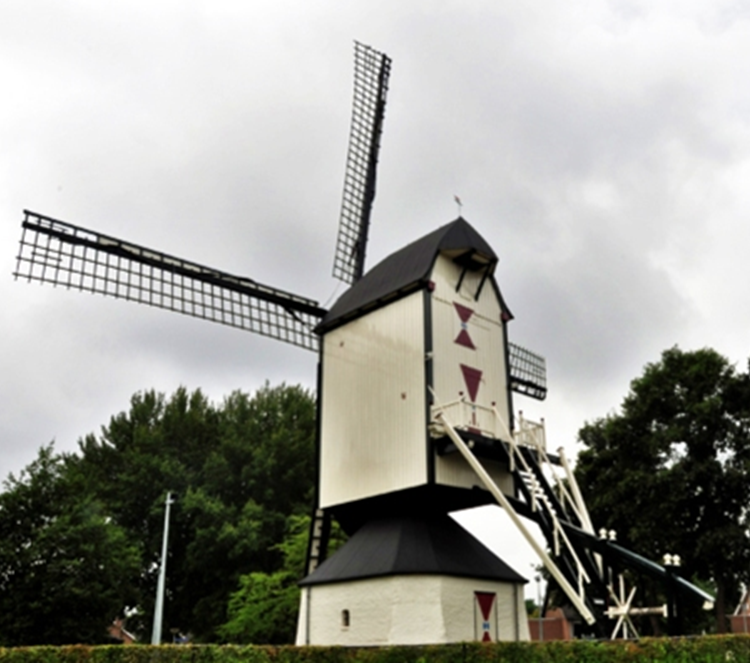 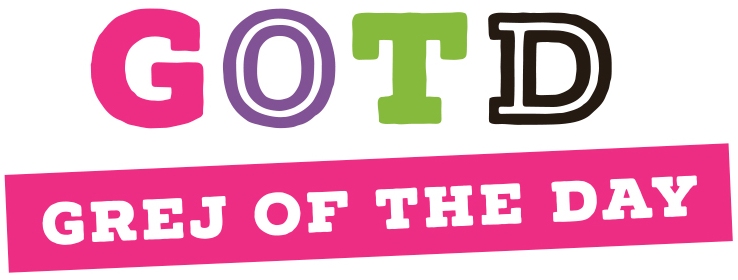 GOTD
Canon van
Rosmalen
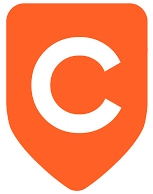 Korenmolen
Dit is de korenmolen in de Molenstraat

In 1732 daar herbouwd

Meer molens: ros-koren-,  ros-olie-molen en watermolen

‘Ros’ een ander woord voor ‘paard’. 

Rosmolen: paard laat stenen draaien

Naam Rosmalen niets te maken met rosmolen.

Molens: machines van die tijd
2
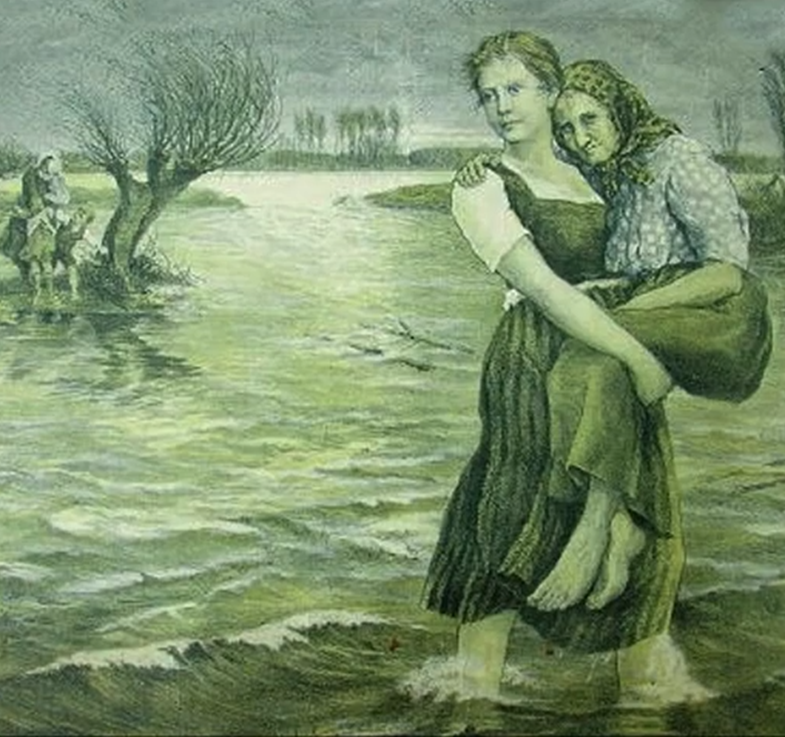 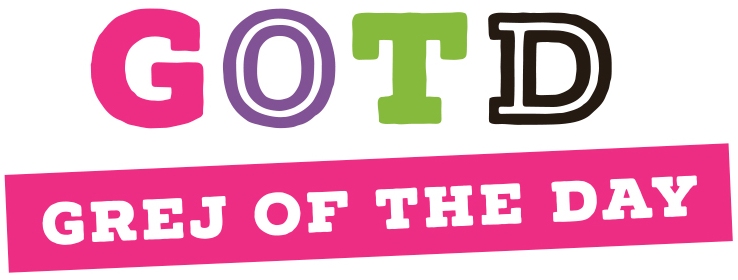 GOTD
Canon van
Rosmalen
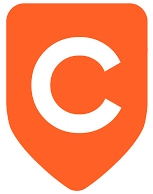 Rampen
Droogte, 

Onweer, hagel,  stormwind, 

Ziekten onder het vee, 

Mensen  stierven door cholera

Nog steeds overstromingen van de Maas.
3
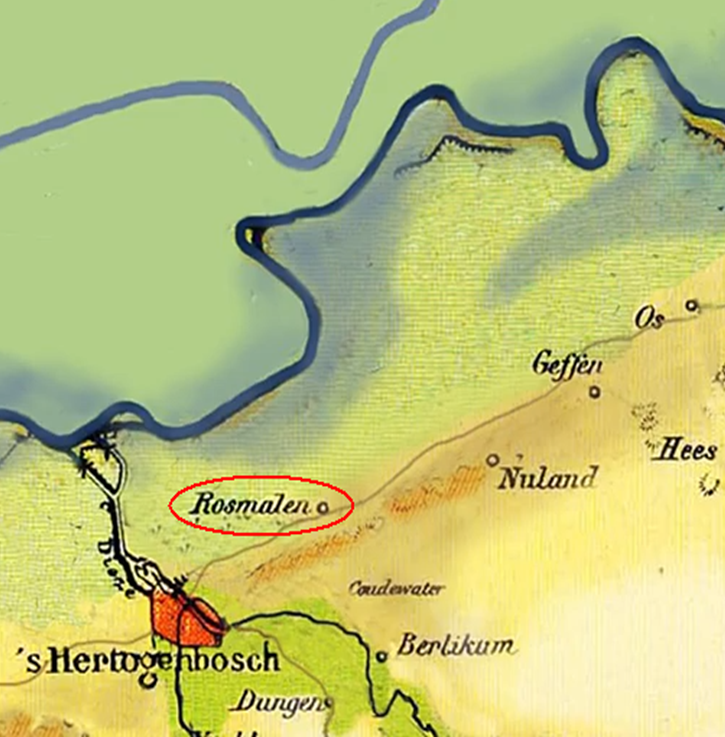 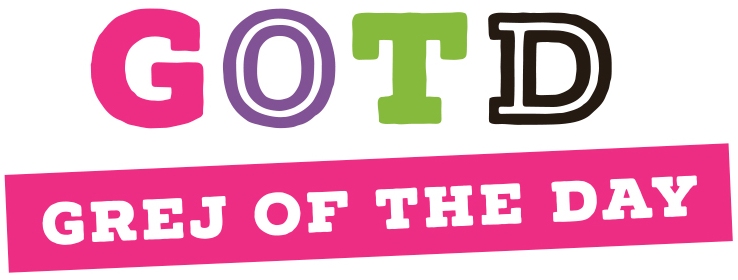 GOTD
Canon van
Rosmalen
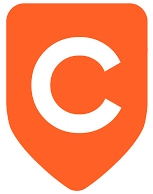 Maar 1000 inwoners
1785: 1000 inwoners

Veel doden door verschillende rampen

Pas na de Tweede Oorlog Rosmalen erg gegroeid
4
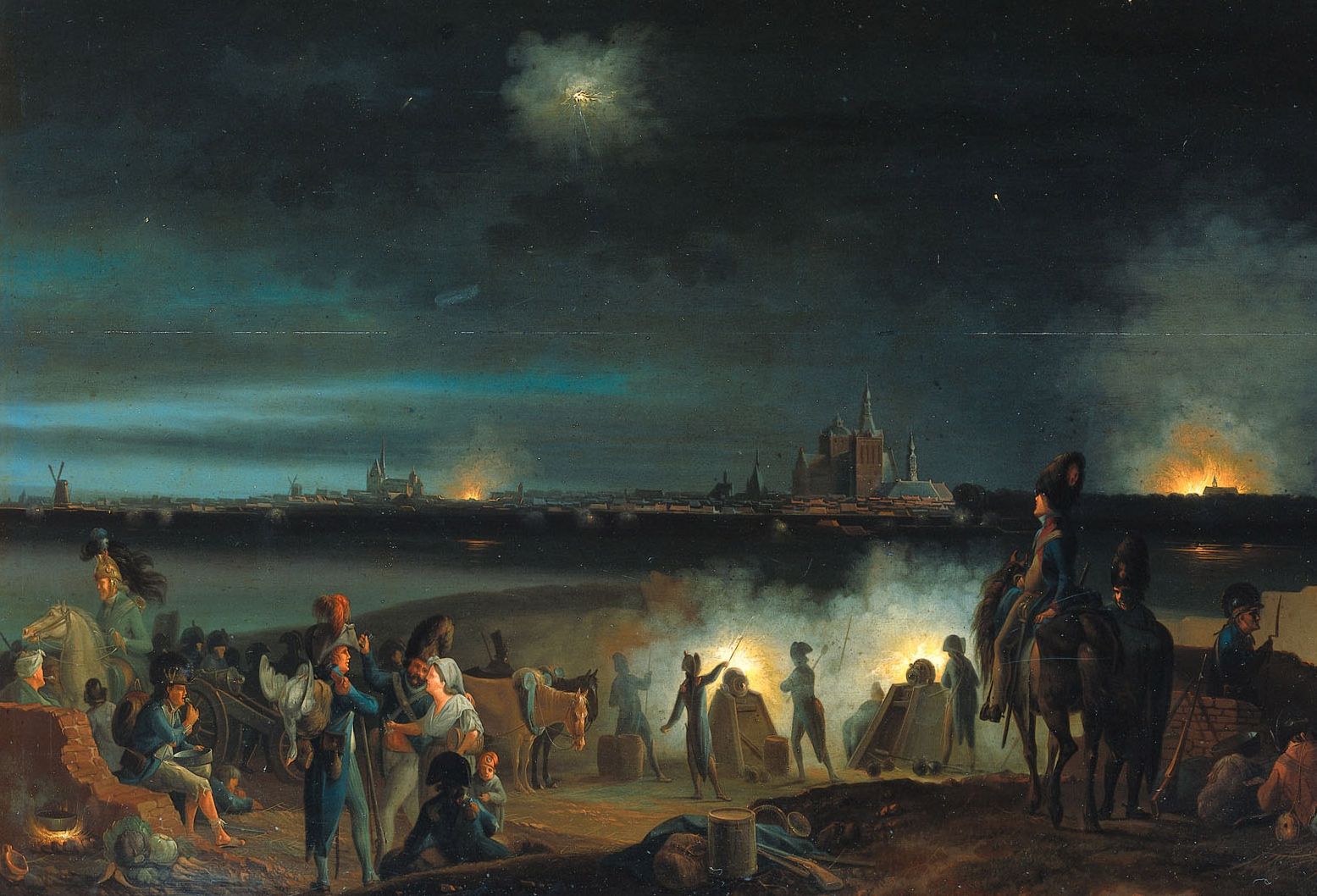 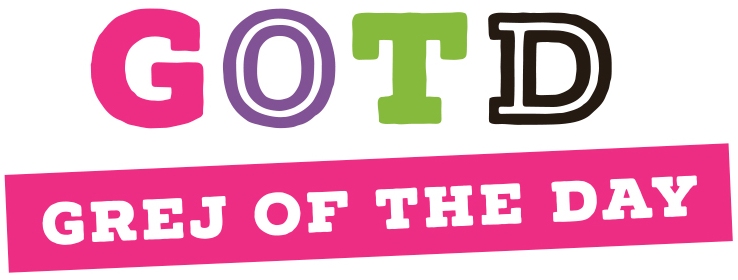 GOTD
Canon van
Rosmalen
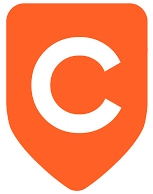 Bevrijding?!
1795 Patriotten en Frans leger verjagen stadhouder Willem V van Oranje 
Voor Brabant bevrijding van protestantse overheersing
Groot offer: schade en doden door veldslagen en plunderingen
Maar we telden weer mee!
5
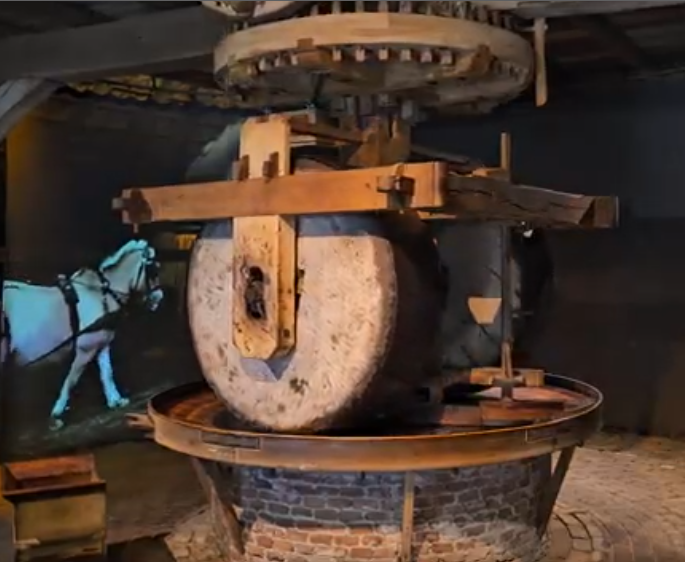 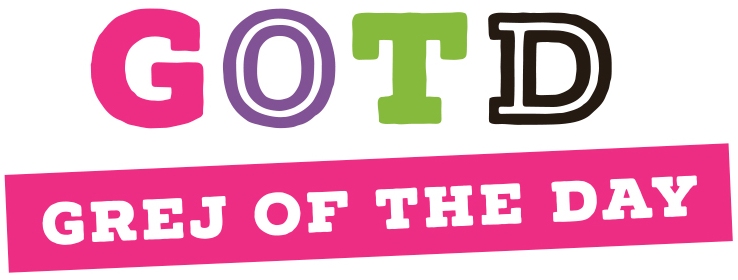 GOTD
Canon van
Rosmalen
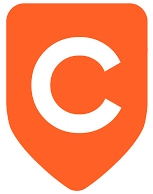 WOW: Rosoliemolen
1844 Gele Hoeve: Nieuwe rosoliemolen

Monument fietspad langs Graafse Baan

Van notaris van den Mortel

Een rondlopend paard bewoog de stenen

Uit zaden werd olie geperst

Foto: Openlucht Museum Arnhem
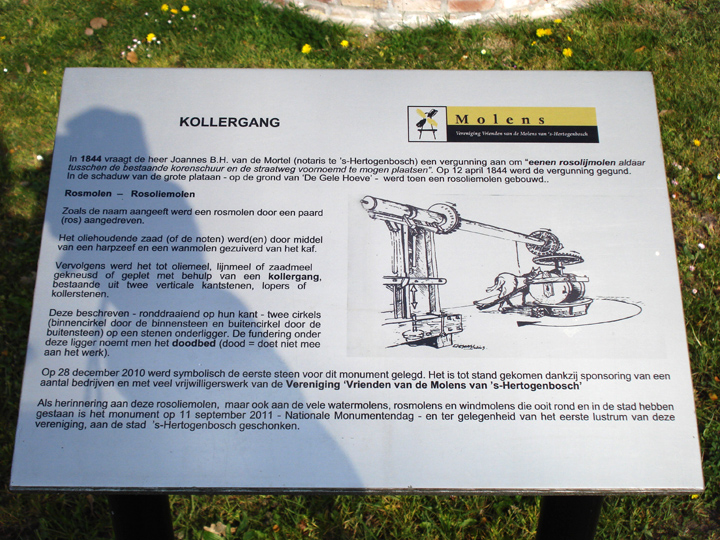 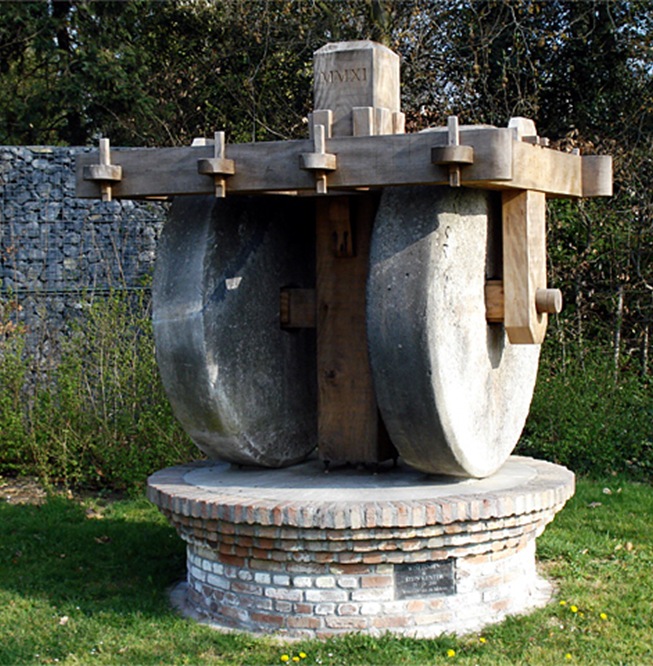 6
Monument Graafse Baan
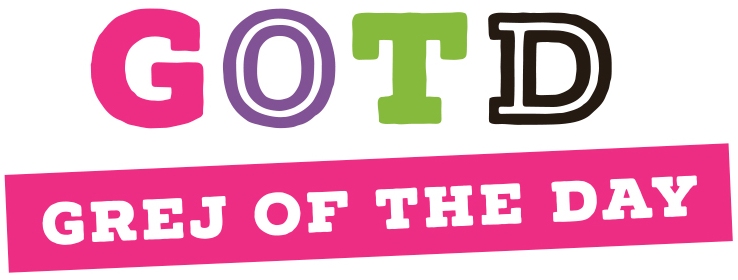 GOTD
Canon van
Rosmalen
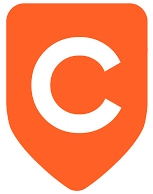 Extra
Kort filmpje over Franse Tijd (2 min.)
7
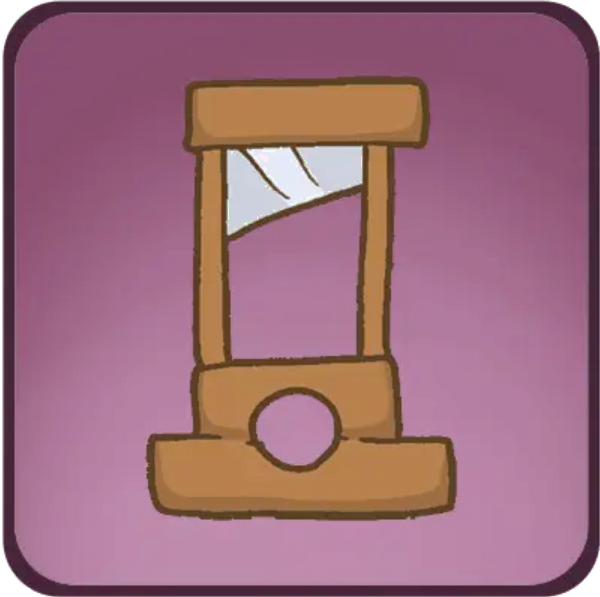 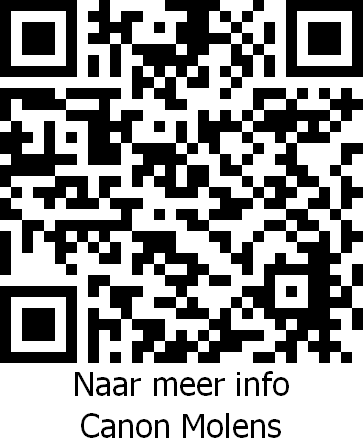 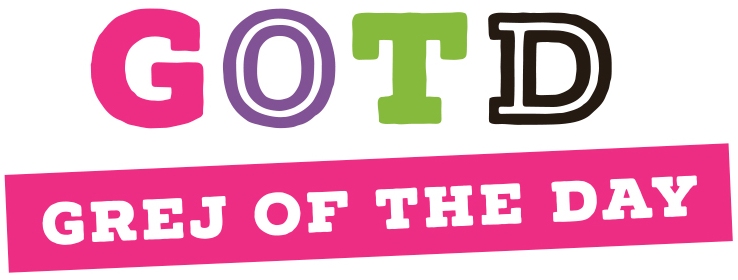 GOTD
Canon van
Rosmalen
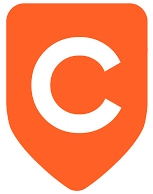 Naar meer info op Canon-pagina
1700 - 1800
Tijd van de pruiken en revoluties

Rosmalen: molens en rampen
©© 2024 Jan van Nuland, samenstelling tekst en vormgeving – canonrosmalen@gmail.com
8